JUNTA DIRECTIVA
Reunión 4, 23 de abril 2024
ORDEN DEL DIA
Verificación del quórum
Aprobación del orden del día
Aprobación del acta anterior
Revisión de tareas
Informe administrativo
Informe financiero
Informe Prestación de Servicios de Salud
REVISIÓN DE TAREAS
Plan anual de auditorías de la oficina de Control Interno
Contrato Tramisalud S.A.S – Control Interno 
Contrato Tramisalud S.A.S – Oficina Jurídica
Tarifas de Ambulancias 2024
Objetivo
PLAN ANUAL 
DE AUDITORÍAS
 INTERNAS Control InternoVigencia 2024
Alcance
4
26
Total, de Actividades Planeadas 67
24
13
CONTRATO TRAMISALUD S.A.S – Control InternoN°23-1031-11-030-020
CONTRATO TRAMISALUD S.A.S – Oficina JurídicaN°23-1031-11-030-020La Oficina Jurídica de la E.S.E, después de analizar el informe emitido por la Oficina de Control Interno, realiza intervención con el análisis jurídico, este a su vez servirá como respuesta al informe presentado a los miembros de Junta Directiva.
TARIFAS DE AMBULANCIA PARA 2024
COSTEO DE AMBULANCIA
INFORME ADMINISTRATIVO
Revelaciones de la E.S.E
Demandas
Sistema Integrado de Gestión de Riesgos
INFORME DE REVELACIONES DE LA E.S.E 

Presentado por el Doctor Ricardo Castrillón

Gerente (E)
GENERALIDADES DEMANDAS
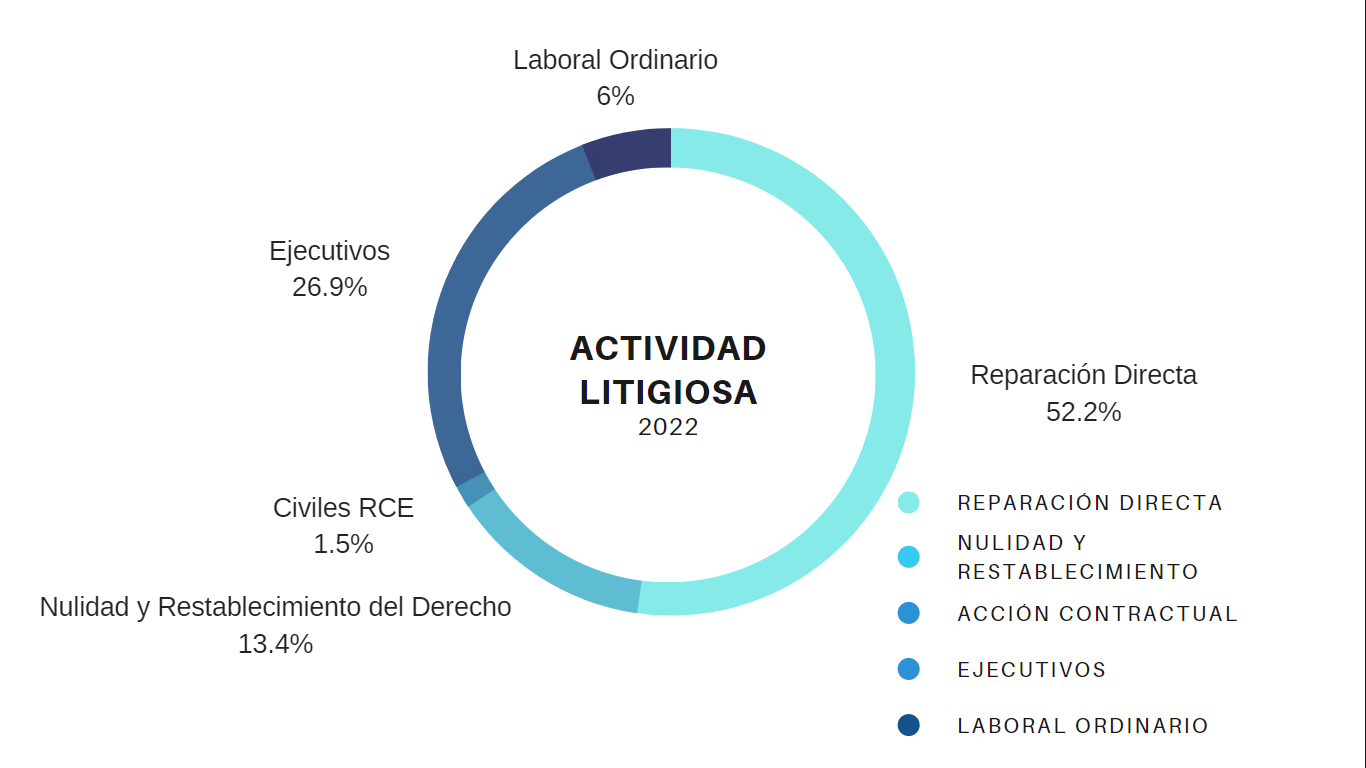 La última información validada a corte de 31 de diciembre de 2023 los datos aquí contenidos. Encontrando que el total de procesos activos es de 65 procesos, indicando una reducción del 71%, se han ganaron 5 procesos en jurisdicción contencioso administrativo, reflejados en una reducción de afectación patrimonial de MIL SETECIENTOS CUARENTA Y UN MILLONES SETECIENTOS QUINCE MIL NOVECIENTOS VEINTIÚN PESOS ($1.741.715.921) reduciendo la cuantía de procesos a CUARENTA Y CINCO MIL CUATROCIENTOS CINCUENTA Y DOS MILLONES CUATROCIENTOS SESENTA Y OCHO MIL QUINIENTOS OCHO  $45.452.468.508
PROCESO EJECUTIVO ACUMULADO
La condena consolidada en 2016 en el proceso asciende a la suma de ($23.249.379.825) 
Según liquidación de crédito que obra en el expediente, las siguientes corresponden a las sumas por concepto de capital, intereses, costas y total definitivo:
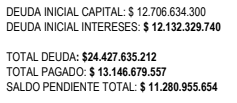 INFORME DEL SISTEMA INTEGRADO DE GESTIÓN DE RIESGOS Y SUS SUBSISTEMAS DE ADMINISTRACIÓN DE RIESGOS – SIGR 2023
C.E/SNS 09 DE 2016
C.E/SNS 03 DE 2018
C.E/SNS 4-5 DE 2021
C.E/SNS 5-5 DE 2021
C.E/SNS 53-5 DE 2022



Ley 1581 de 2012
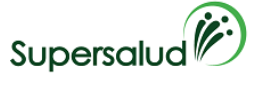 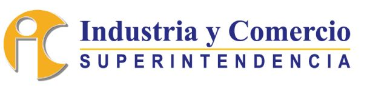 SUBSISTEMA DE RIESGO ESTRATÉGICO Y/O GOBIERNO CORPORATIVO Y/O CÓDIGO DE CONDUCTA Y DE BUEN GOBIERNO
1
3
5
7
Máximo órgano de administración 

Junta Directiva
Lineamientos institucionales 

Política  de riesgos, integridad, conducta y buen gobierno.
Órganos de control externos

Revisoría Fiscal
Entes de control
Revelación de información
2
4
6
Línea estratégica 

Gerencia 
Subgerencias
Órganos de control

Oficina de Control Interno
Grupos de interés

Rendición de cuentas
Avances - SARLAFT / FPADM.
Sistema de administración del riesgo y prevención de lavado de activos, de la financiación del terrorismo y financiación de la proliferación de armas de destrucción masiva.
1
Se actualiza la política, la matriz de riesgo por factores de riesgo y el manual metodológico.
2
Se crean 12 procedimientos específicos, así como los formatos e instructivos  que soporta en sistema.
3
Se presenta el informe semestral del oficial de cumplimiento a la gerencia y la auditoria semestral del área de Control Interno
4
Se desarrollo la campaña de capacitación anual y la campaña de conocimiento de cliente
5
Fuente : reporte ante la SNS de los  lineamientos específicos del subsistema de administración del riesgo
Se realiza la certificación para los oficiales de Cumplimiento y la capacitación en LA/FT para la Junta Directiva
Subsistema de administración del riesgo de corrupción, opacidad y fraude - SICOF
Se creó la política en materia COFS, el manual metodológico, la matriz de riesgo para el subsistema. 
Procedimientos de conocimiento de contraparte, reporte para el canal de denuncias, el procedimiento de investigaciones, reporte de informe a las autoridades, sanciones, seguimiento de conflicto de interés y recusaciones entre otros 
Se vincularon las actividades de riesgo en el componente del plan anticorrupción y servicio al ciudadano 
Se implementan los lineamientos asociados al Índice de transparencia y acceso a la información 
Realizo la primera capacitación anual general 
Reporte especifico ante la SNS 
Informes semestrales del oficial de cumplimiento SICOF 
Reporte semestral de la oficina de control interno
Fuente: Reporte lineamientos específicos SICOF ante la SNS 2023.
INFORME DEL SISTEMA INTEGRADO DE GESTIÓN DE RIESGOS Y SUS SUBSISTEMAS DE ADMINISTRACIÓN - SIGR 2023
SGIR 2023
SARL
SARE
PTEE
Cumplido 60%  
En proceso 40%
Sin iniciar 0%
Cumplido 100%  
En proceso 0%
Sin iniciar 0%
Cumplido 80%  
En proceso 20%
Sin iniciar  0%
SARC
SARLAFT-FPADM
SARO
Cumplido 65%  
En proceso 12%
Sin iniciar 23%
Cumplido 100% 
En proceso 0%
Sin iniciar 0%
Cumplido 90% 
En proceso 10%
Sin iniciar 0%
SARA
SICOF
SARS
Cumplido 23%  
En proceso 62% 
Sin iniciar 15%
Cumplido  100%
En proceso 0%
Sin iniciar 0%
Cumplido 87% 
En proceso 13%
Sin iniciar 0%
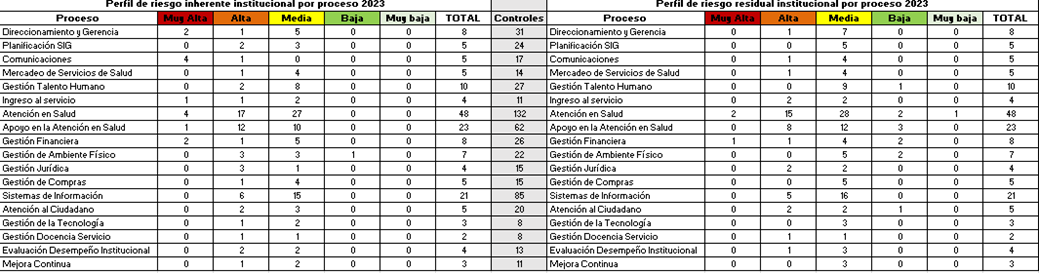 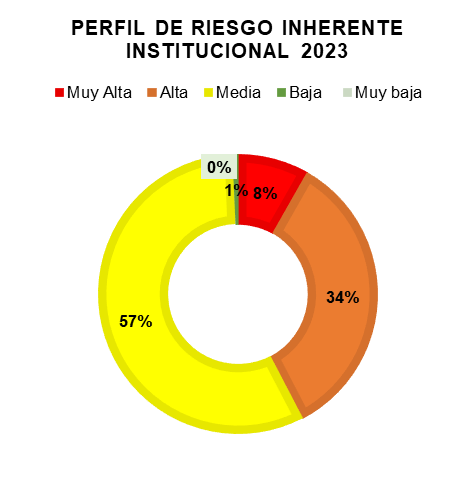 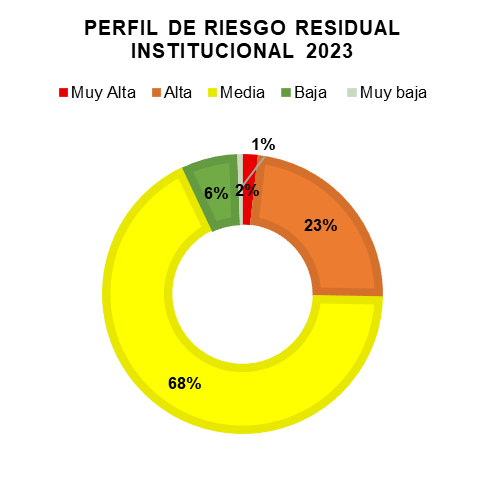 INFORME FINANCIERO
Estados financiero corte año 2023
Estados financieros enero 2024
Adición presupuestal
Socialización del Plan Anual de Adquisiciones
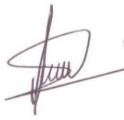 Estado de Situación Financiera 2023
Estados de resultados 2023
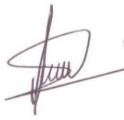 Estado de Situación Financiera Enero 2024
Estados de resultados Enero 2024
ADICION PRESUPUESTAL  Proyecto N.2 2024
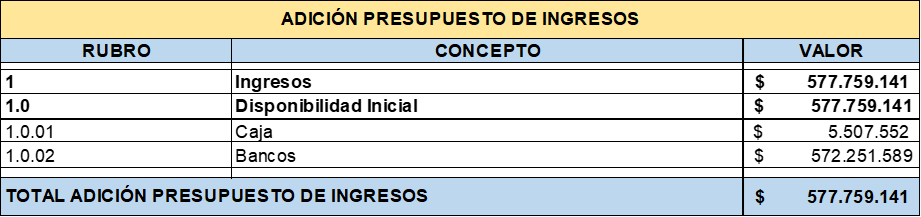 Proyecto N.3 2024
Los recursos para adicionar se utilizarán para cubrir pagos de vigencia anterior
PLAN ANUAL DE ADQUISICIONES (PAA)
Componente de Suministros
INFORME PRESTACIÓN DE SERVICIOS DE SALUD
RIPS trimestre 1 2024 
UCI – UCE
Imágenes Diagnósticas 
Internación
Urgencias
Cirugía
ARCHIVO DE RIPS TRIMESTRE 1 2024 RESOLUCIÓN 3374 DE 2000
Morbilidad consulta externa
ARCHIVO DE RIPS TRIMESTRE 1 2024 RESOLUCIÓN 3374 DE 2000
Morbilidad urgencias
EGRESOS UCI / UCE 2023-2024
PORCENTAJE OCUPACIONAL UCI / UCE
IMÁGENES DIAGNÓSTICAS 2022-2024
INTERNACIÓN 2023-2024
INGRESOS URGENCIAS 2023-2024
PROCEDIMIENTOS AREA CIRUGÍA 2023-2024